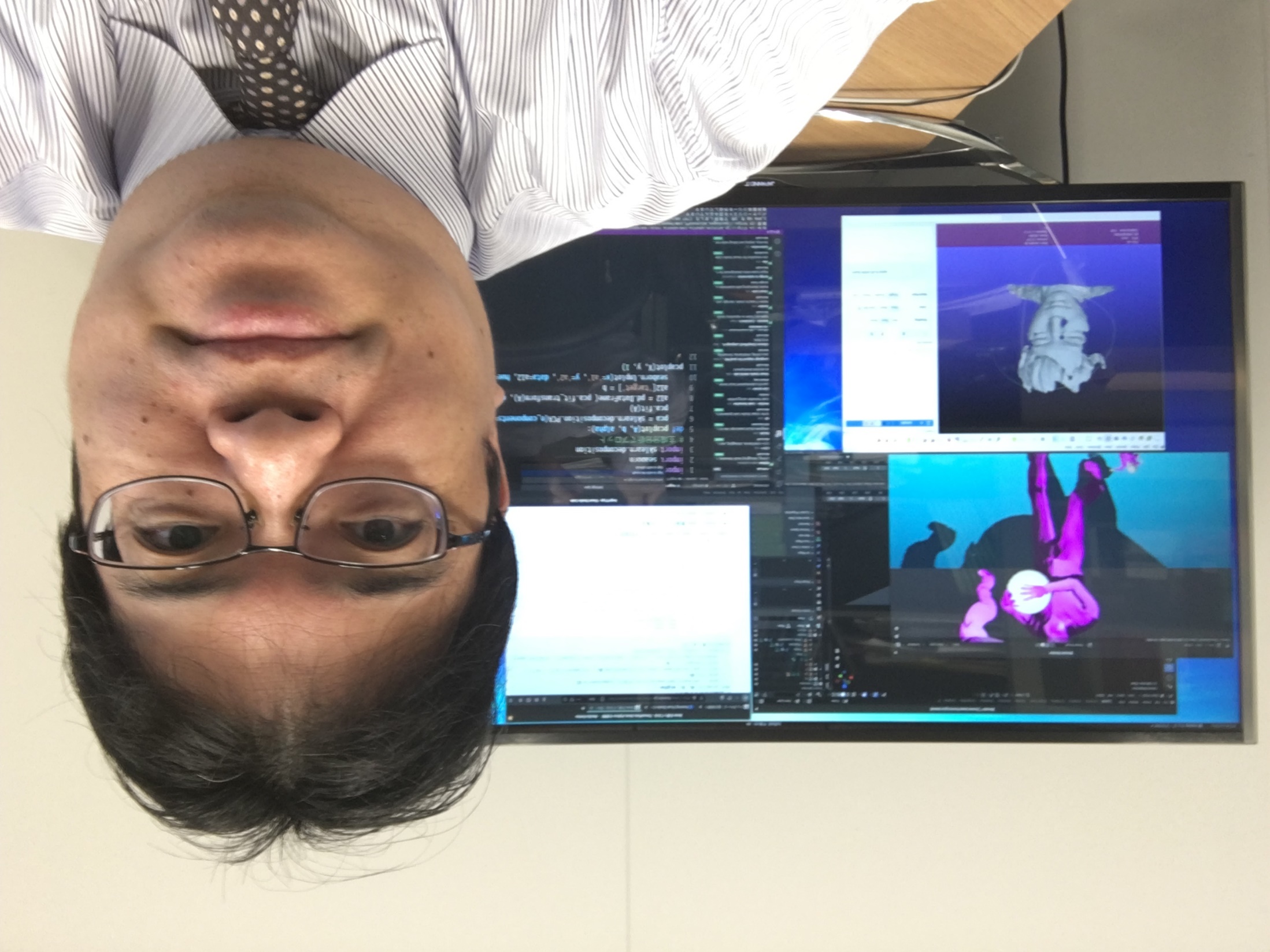 pi-16. Javaプログラミングにおける設計手法とエラー処理
トピックス：プログラムの設計レシピ，種々のエラー，プログラムのテスト，アサーション，例外処理
URL: https://www.kkaneko.jp/pro/pi/index.html
（Java の基本，スライド資料とプログラム例）
金子邦彦
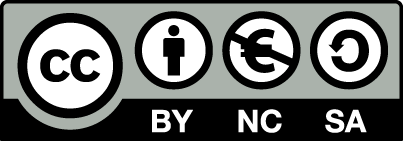 1
今回の内容
プログラム設計レシピでは，プログラムの作成を，①分析，②仕様，③例，④作成，⑤テストの５段階に分ける

「必ず成立しているはずのこと」を書いたものがアサーションである．Javaでは次のように書く．アサーションは論理的エラーの発見に役立つ


「x >= 0」がアサーション，
error, x < 0 in area()　 がメッセージ

例外処理とは，不測の事態における処理
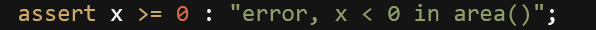 2
アウトライン
各自、資料を読み返したり、課題に取り組んだりも行う
この授業では、Java を用いて基礎を学び、マスターする
3
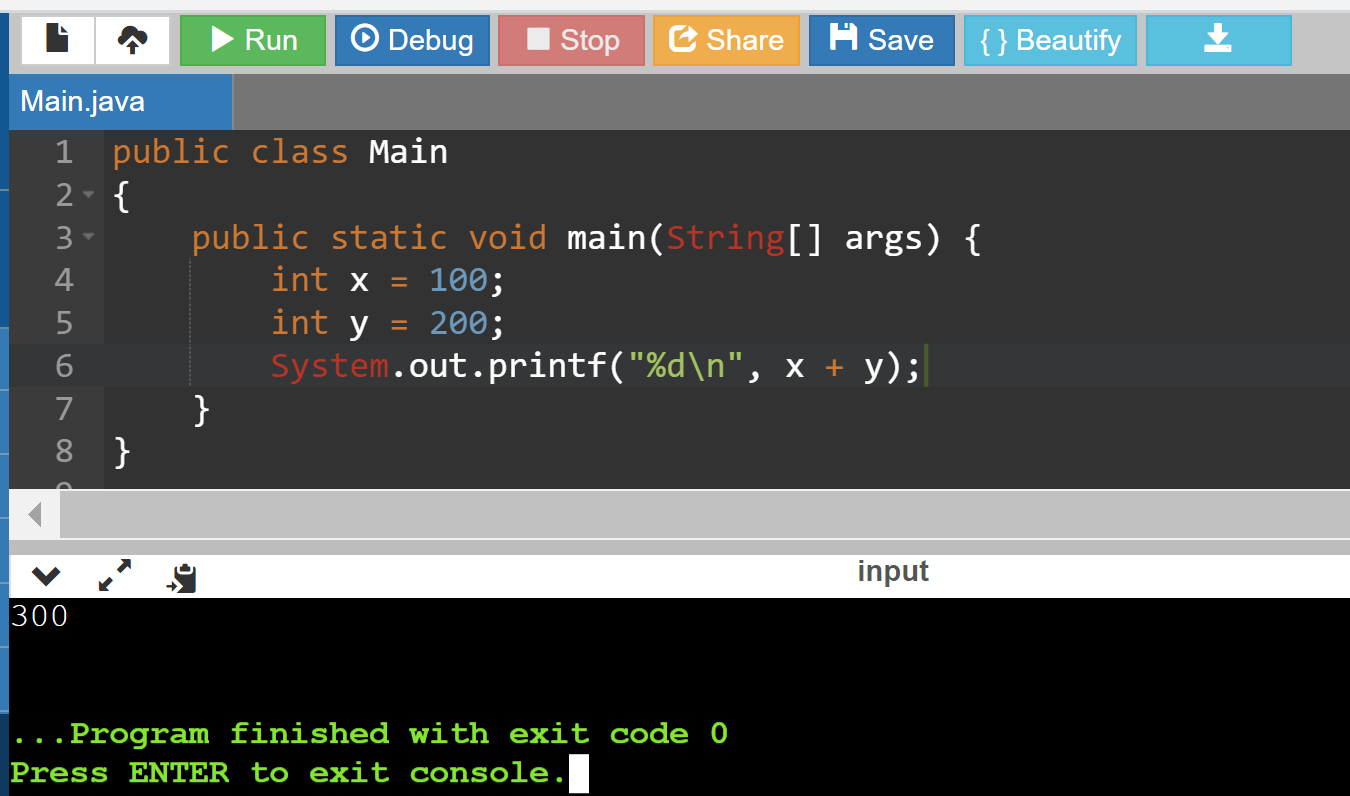 Java などのプログラミング言語の体験，演習ができるオンラインサービス

 http://www.pythontutor.com/
GDB online
オンラインなので、「秘密にしたいプログラム」を
扱うには十分な注意が必要
4
GDB online で Java を動かす手順
① ウェブブラウザを起動する

② 次の URL を開く
	https://www.onlinegdb.com
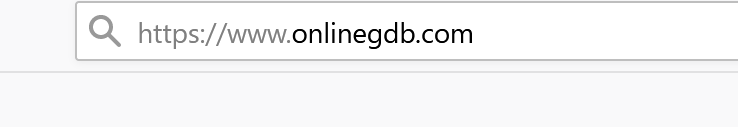 5
③ 「Language」のところで，「Java」を選ぶ
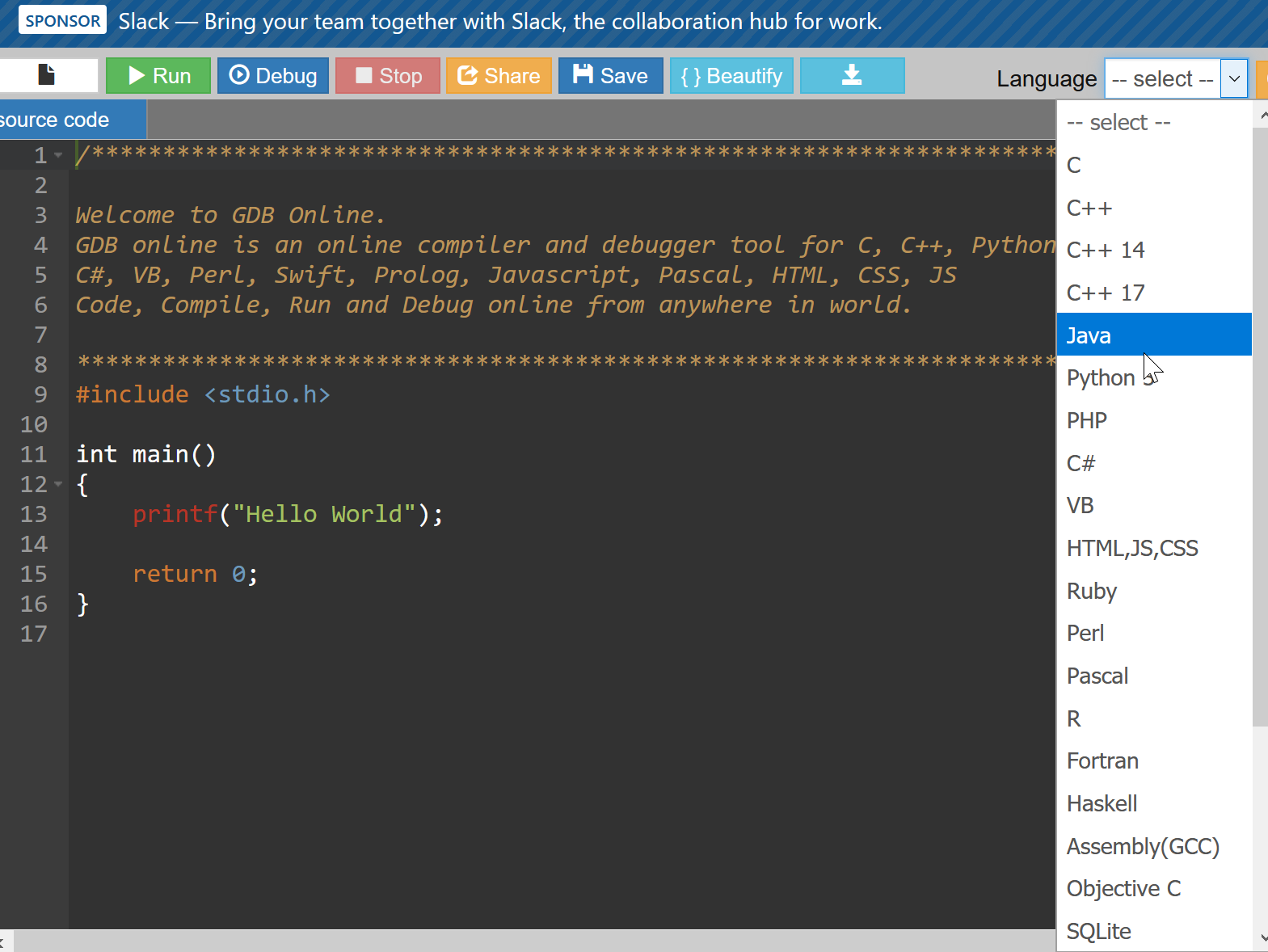 6
④ ソースコードを入れる
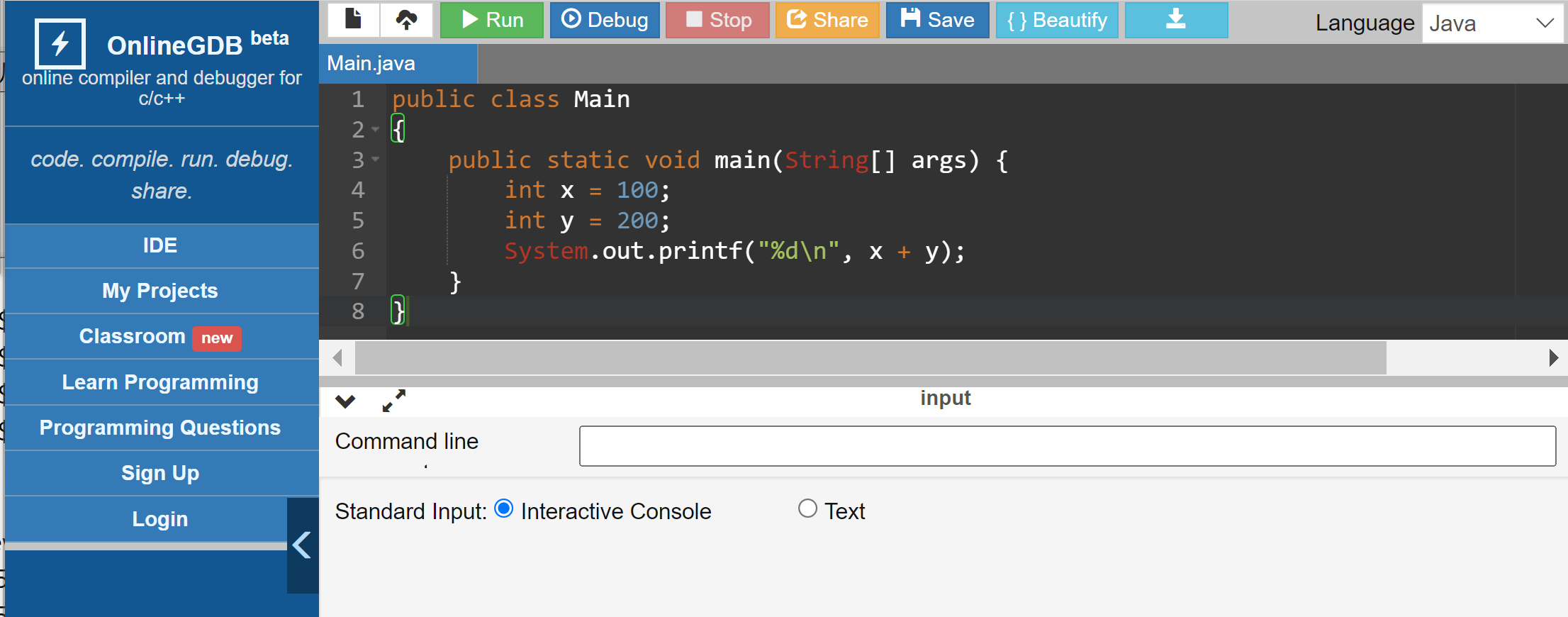 ⑤ 実行．実行結果を確認
「Run」をクリック．
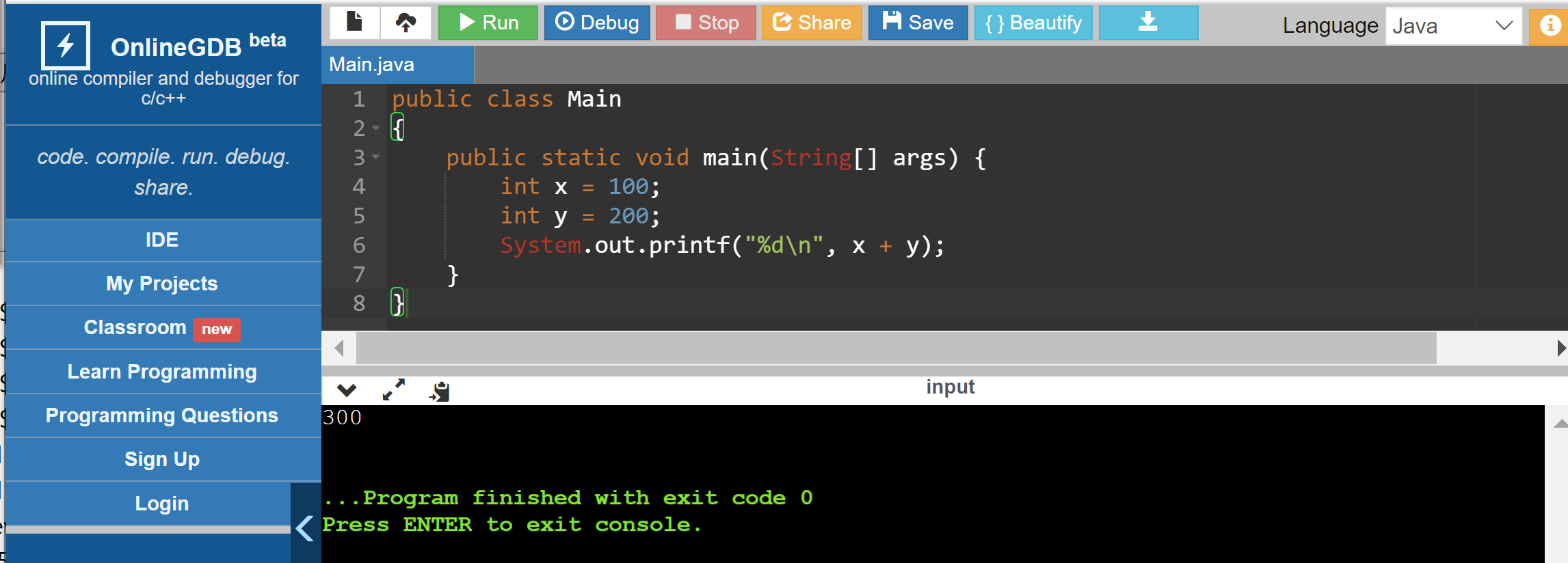 7
16-1. プログラムの設計レシピ
8
リングの面積
リング　Ring クラスのオブジェクト
	属性は，外径 r2, 内径 r1
面積  area メソッド
	(this.r2 * this.r2 - this.r1 * this.r1) * 3.14
ｒ2
ｒ1
9
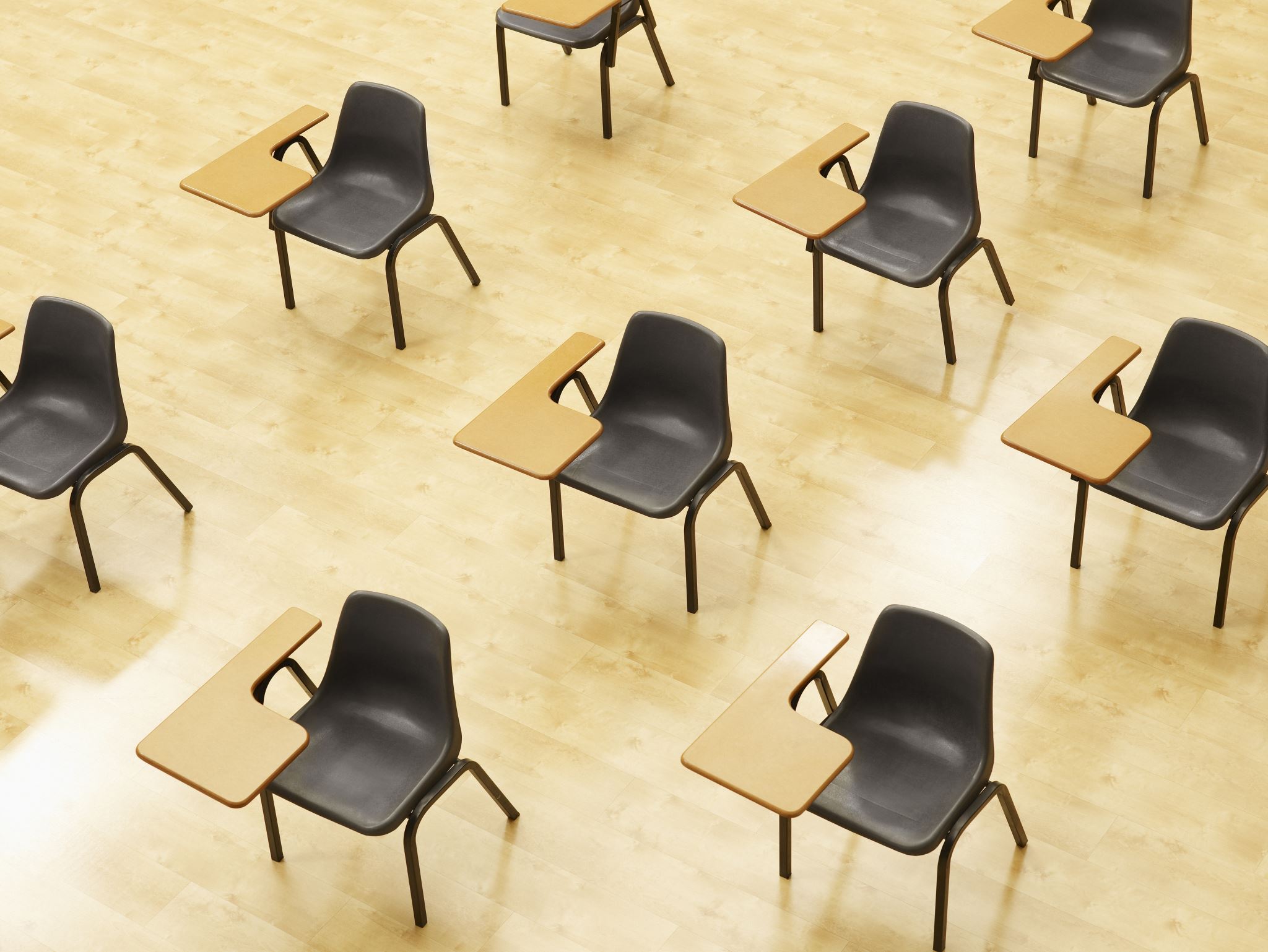 演習
資料：11 ～ 12

【トピックス】
プログラムの設計レシピ
10
① プログラム
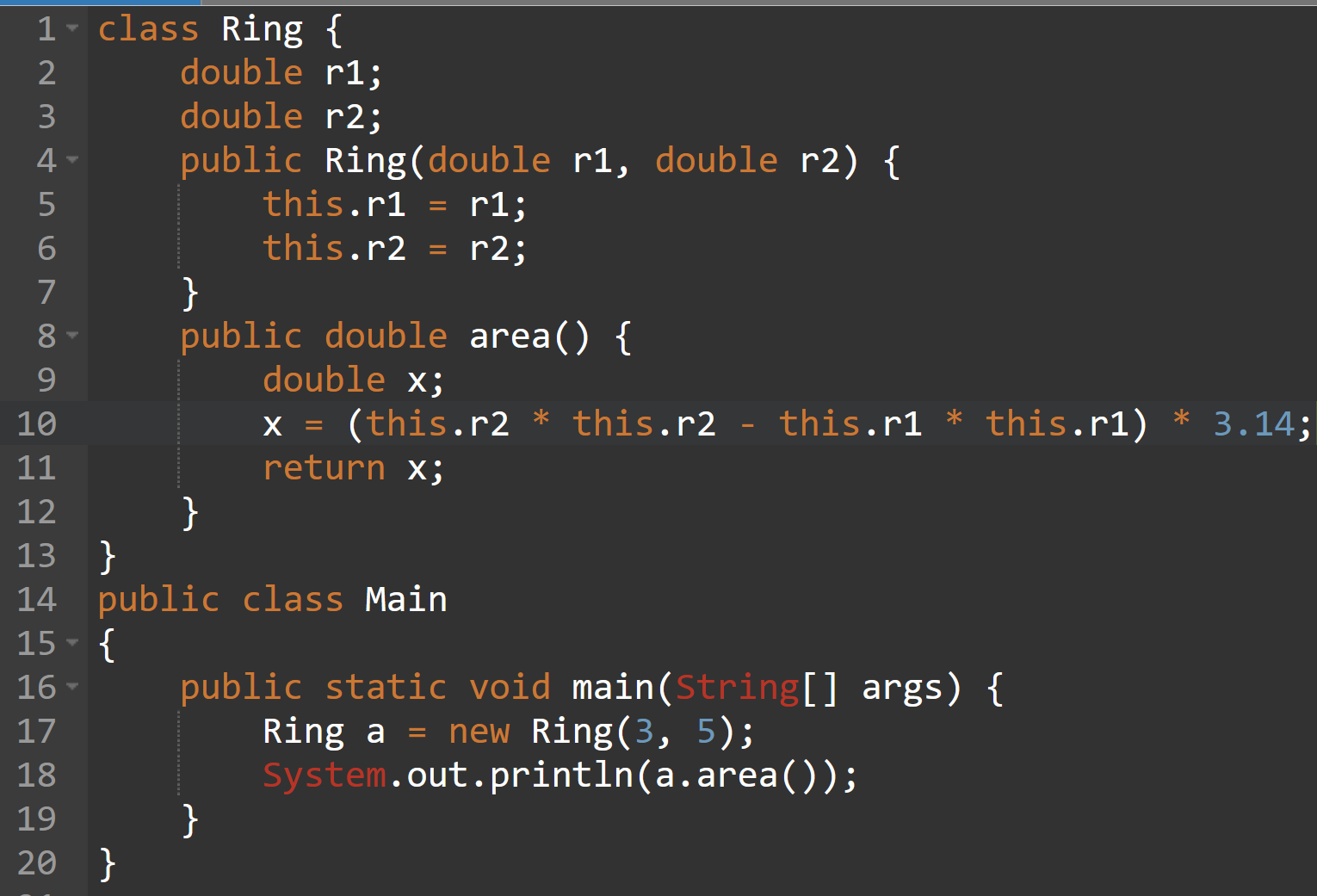 11
② 実行し結果を確認
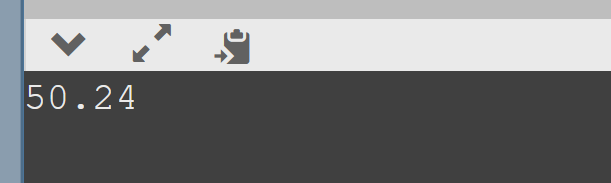 12
プログラム設計レシピ
プログラムを設計するときに，考えておいた方がよいこと，実行した方がよいことをリストアップしたもの
13
プログラム設計レシピ
① 分析　
② 仕様
③ 例

④ テスト
プログラムの設計段階で考えた方がよいこと
プログラムが設計通りに動くかを確かめる
14
リングの面積
リング　Ring クラスのオブジェクト
	属性は，外径 r2, 内径 r1
面積  area メソッド
ｒ2
ｒ1
15
① 分析
メソッド 	area
その入力	なし		・・・オブジェクトの属性
					だけで足りる
その出力	数値１つ　・・・求まった面積

※ 必要なメソッドそれぞれについて，入力と出力を考える
16
② 仕様
メソッド 	area
r1 を内径，r2 を外径とするリングの面積




メソッドの性能，機能の条件を考える
ｒ2
ｒ1
17
③ 例
メソッド 	area
r1 = 3，r2 = 5 のとき，50.24 が求まる





どのようなときに，どのような出力が出てほしいか
ｒ2
ｒ1
18
「③　例」があることの効果
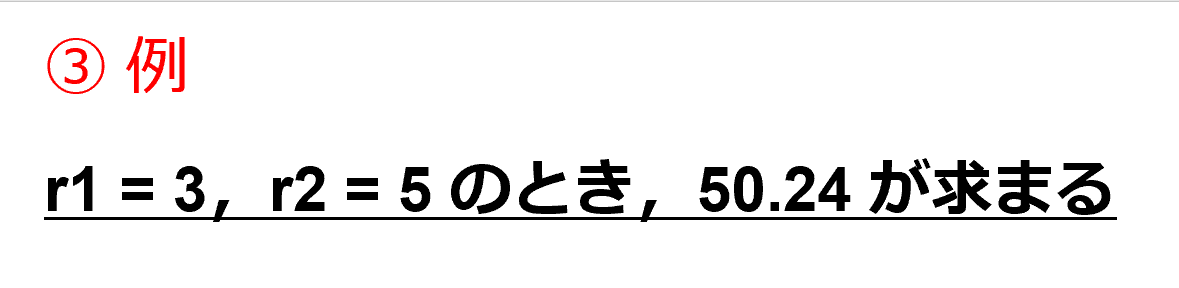 例があれば，プログラムが書きやすくなる
例があれば，他の人がプログラムを見たとき，理解しやすくなる
例は，テストの実施に利用
19
[Speaker Notes: to this end  このために]
④ テスト
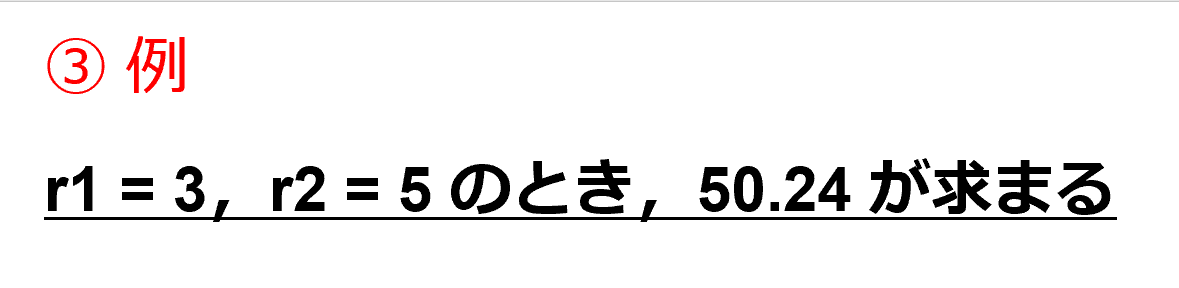 この通りの結果が得られることを
確かめる
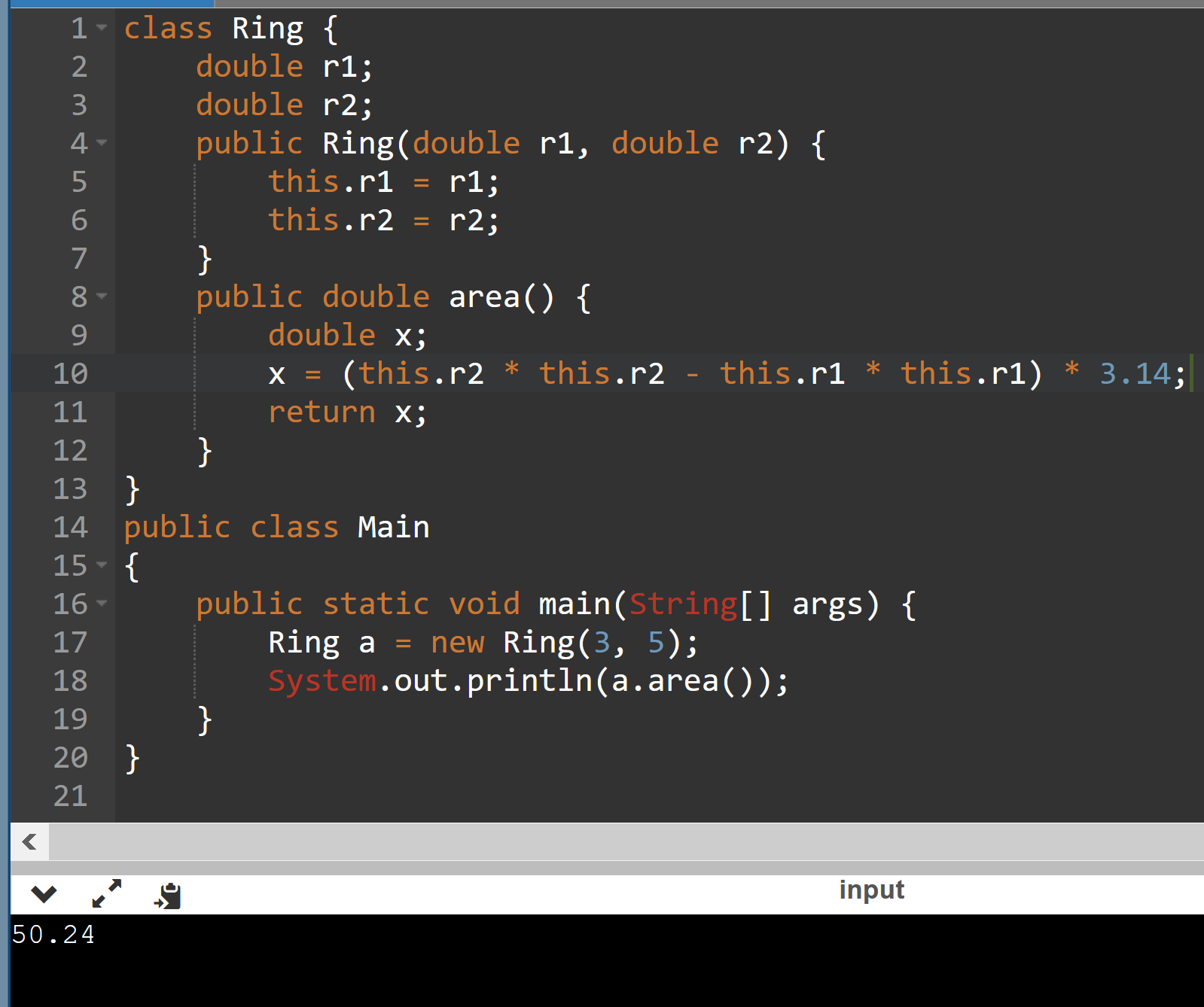 Ring a = new Ring(3, 5);
20
プログラム設計レシピ
① 分析　名前付け，入力と出力を明らかに
② 仕様    性能機能の条件
③ 例　　どのようなときに，どのような出力か
④ テスト　プログラムが設計通りに動くか確認
21
プログラム設計レシピ
① 分析　名前付け，入力と出力を明らかに
	名前：area，入力：なし，出力：数値１つ　
② 仕様    性能機能の条件
	r1 を内径，r2 を外径とするリングの面積
③ 例　　どのようなときに，どのような出力か
	r1 = 3，r2 = 5 のとき，50.24 が求まる

④ テスト　プログラムが設計通りに動くか
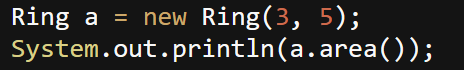 テスト用プログラム
22
16-2. 種々のエラーとプログラムのテスト
23
エラーの種類
① 構文エラー(Syntax Errors)
言語の書式に合っていない場合 
② 実行エラー(Run-time Errors)
プログラムが出力を出さない場合
③ 論理的エラー(Logical Errors)
出てきた出力が，仕様（性能機能の条件）に合致しない場合
24
[Speaker Notes: (f 5 8)は，定義された引数の数と異なる数の引数が与えられている．]
① 構文エラー
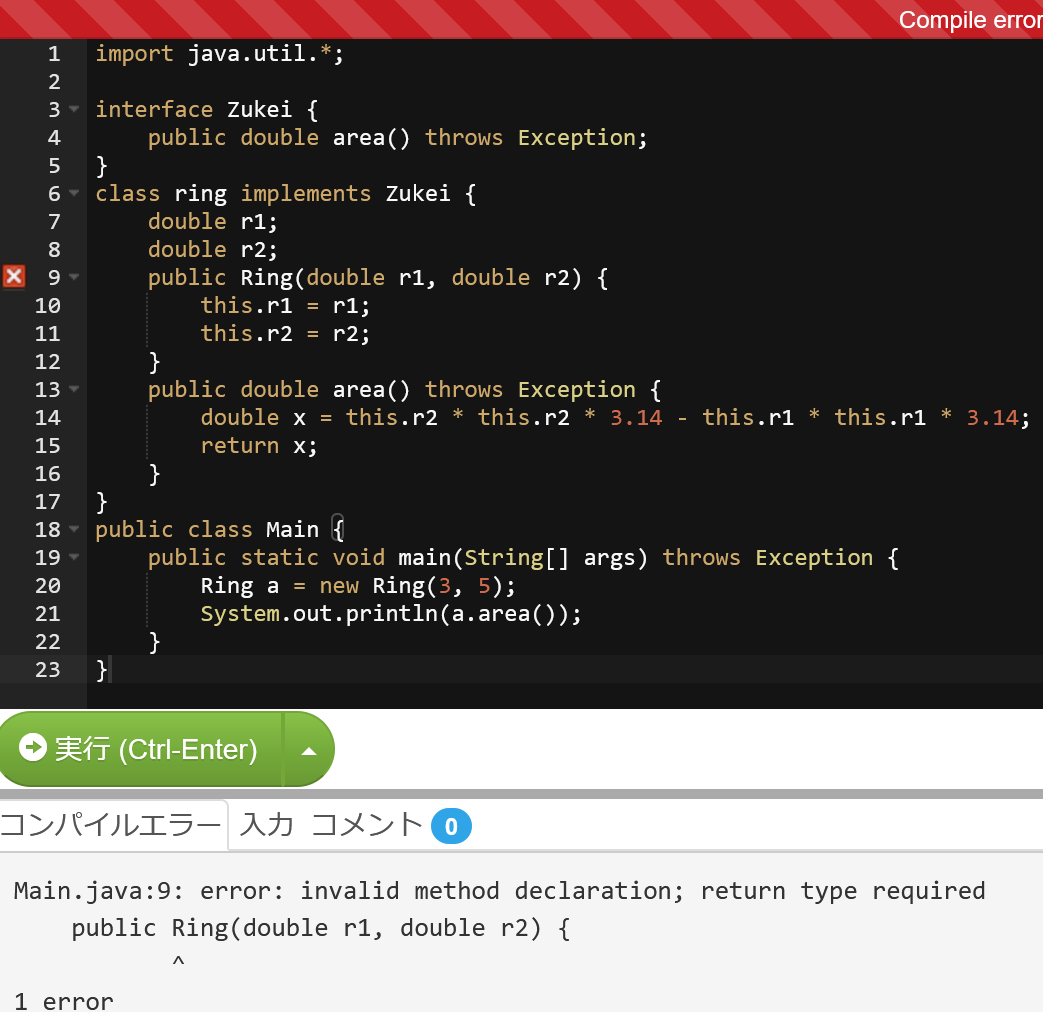 スペルミスで，プログラムが実行できない
25
[Speaker Notes: (f 5 8)は，定義された引数の数と異なる数の引数が与えられている．]
実行エラーを含むプログラム
class Ring {
    double r1;
    double r2;
    public Ring(double r1, double r2) {
        this.r1 = r1;
        this.r2 = r2;
    }
    public double area() {
        double x;
        x = (this.r2 * this.r2 - this.r1 * this.r1) / 0;
        return x;
    }
}
public class Main
{
	public static void main(String[] args) {
		Ring a = new Ring(3, 5);
		System.out.println(a.area());
	}
}
26
③ 論理的エラー
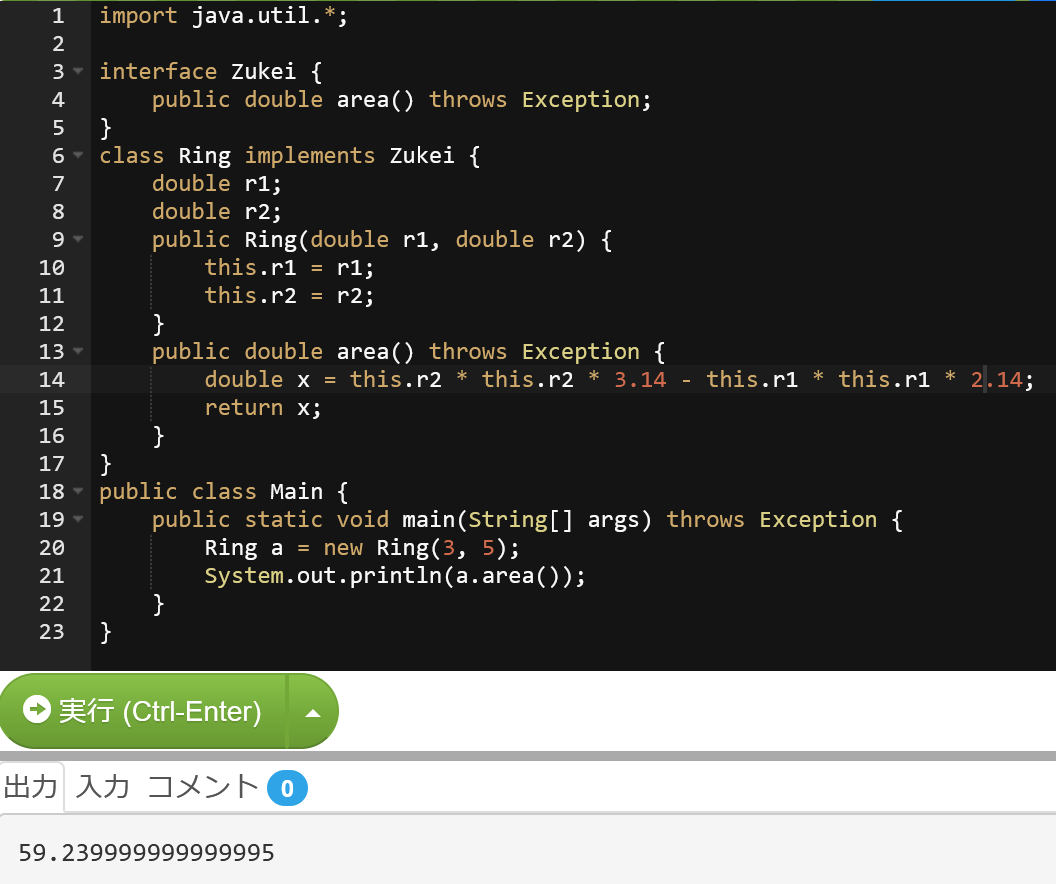 スペルミスで，おかしな答えが出ている
27
[Speaker Notes: (f 5 8)は，定義された引数の数と異なる数の引数が与えられている．]
エラーの種類ごとに発見方法が異なる
① 構文エラー(Syntax Errors)
言語の書式に合っていない場合 
プログラムを実行させようとすると，実行できず，エラーメッセージが出る
② 実行エラー(Run-time Errors)
プログラムが出力を出さない場合
プログラムを実際に実行させる．そしてエラーメッセージが出たり，プログラムが「止まっている」ように見えたりする
③ 論理的エラー(Logical Errors)
出てきた出力が，仕様に合致しない場合
プログラムを実際に実行させる．そしてテストする
28
[Speaker Notes: (f 5 8)は，定義された引数の数と異なる数の引数が与えられている．]
分野の知識(Domain Knowledge)
プログラムを定義するには，プログラムをし　ようとする領域の知識（分野の知識）が必要．
音楽，交通工学，生物学，芸術　・・・　など
　プログラムしたい領域の用語，知識の理解が必要

「対象分野に応じてプログラム言語自体を発明する，設計する」という考え方も（興味のある人は「Domain Specific Language」という言葉で調べてみること）

コンピュータ言語のみにとらわれず，対象分野のしっかりとした基礎の理解が不可欠．
29
[Speaker Notes: imperative   避けられない　（命令法）]
16-3. アサーション
30
アサーション
「必ず成立しているはずのこと」を書いたものがアサーションである．Javaでは次のように書く．アサーションは論理的エラーの発見に役立つ


「x >= 0」がアサーション，
error, x < 0 in area()　 がメッセージ
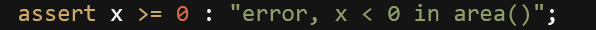 31
アサーションをエラーの発見に役立てる
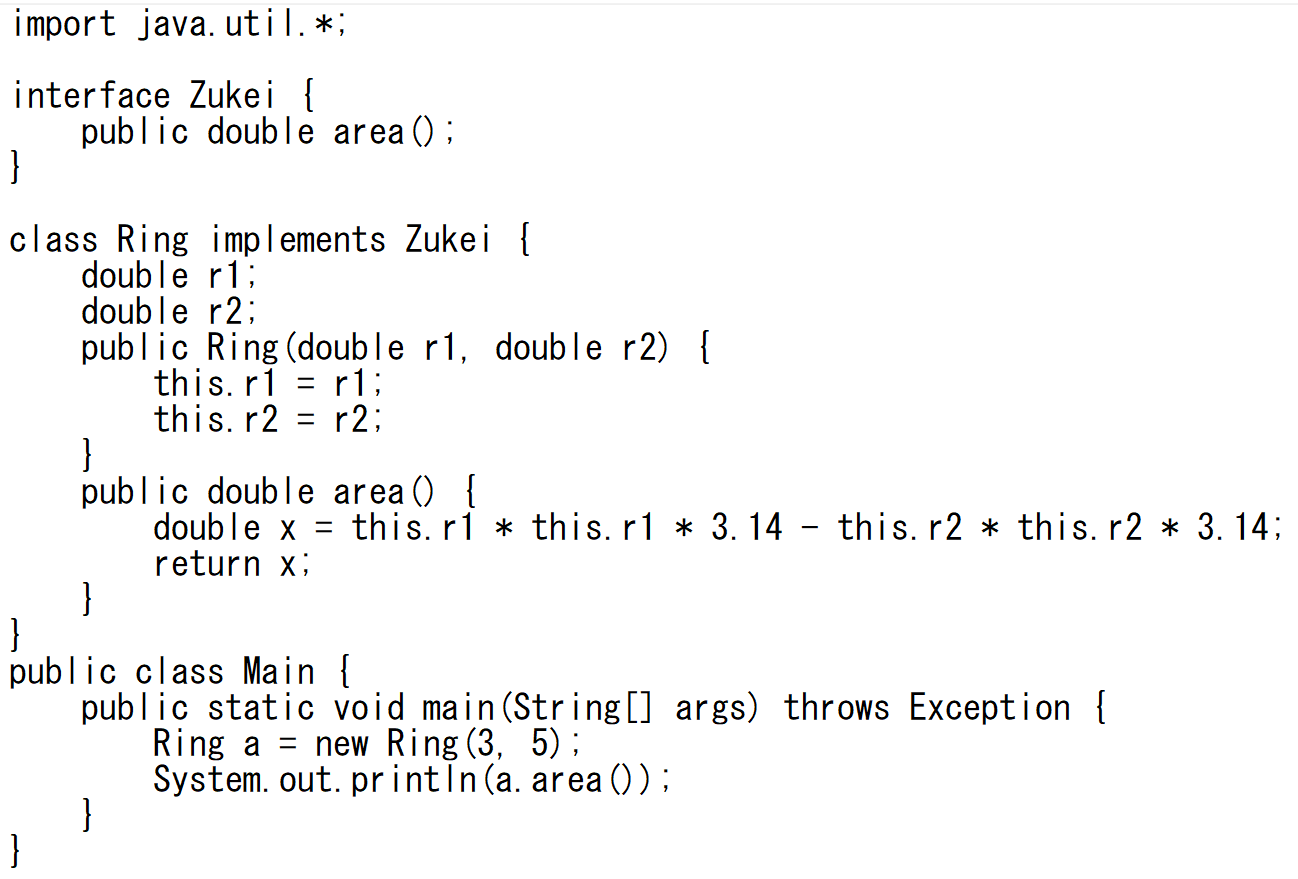 間違い（エラー）を含む式
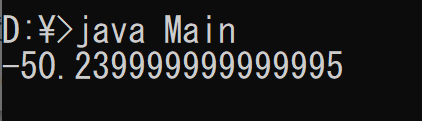 アサーションがない場合，
論理的エラーを見逃しそう
実行結果の例
32
アサーションをエラーの発見に役立てる
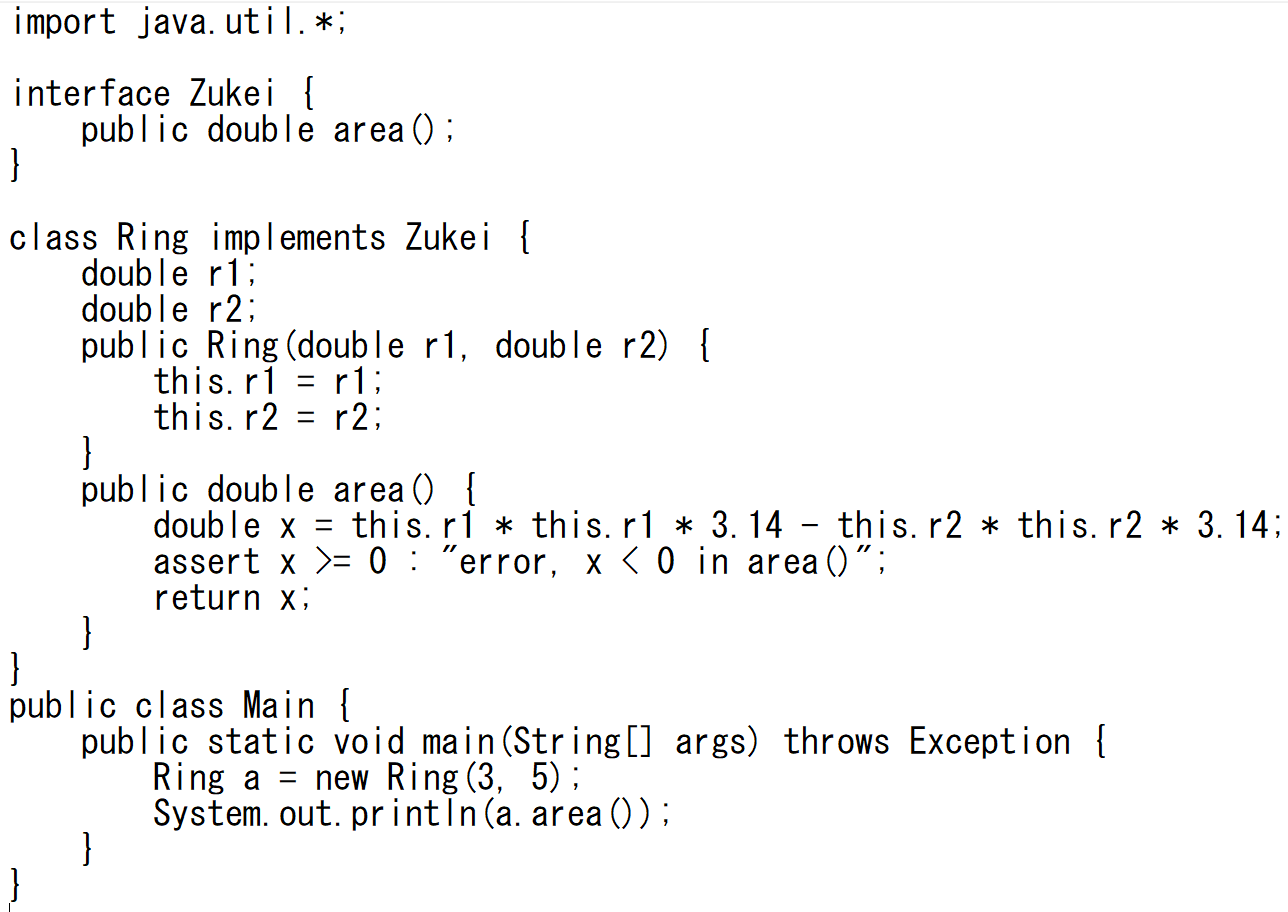 assert x >= 0 : "error, x < 0 in area()";
アサーションの機能により
エラーメッセージが出る
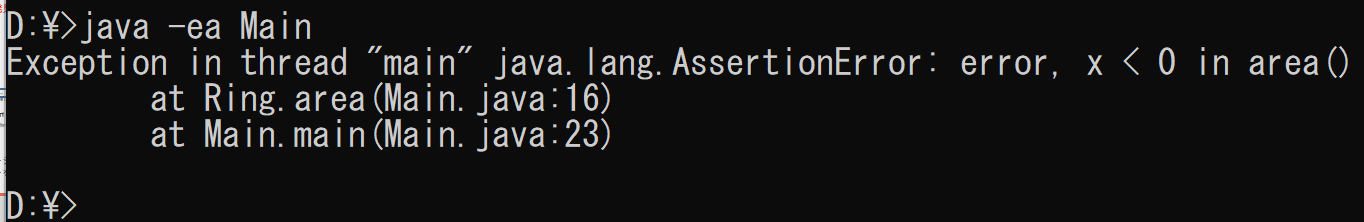 実行結果の例
33
アサーションの機能は Java Tutor, GDB online, Paiza.io で動かすのが難しいので，前ページの実演のみ（演習なし）
34
16-4. 例外処理
35
例外処理
例外処理とは，不測の事態における処理

不測の事態（例外）の例
まさか「ファイルが無い」とは
まさか「プログラム中にバグがある」とは
まさか「半径が負の数に設定されている」とは
まさか「アサーションが成立しない」とは

例外処理の例
「ファイルを準備するように」とメッセージを出して処理を再開
「正しい値を設定するように」とメッセージを出して処理を終了
36
例外の発生
例外処理
37
Java での例外処理
throws Exception
メソッド内で例外が発生する可能性があること
throw new Exception
例外の発生
try { … } catch( … ) { … }
例外処理
38
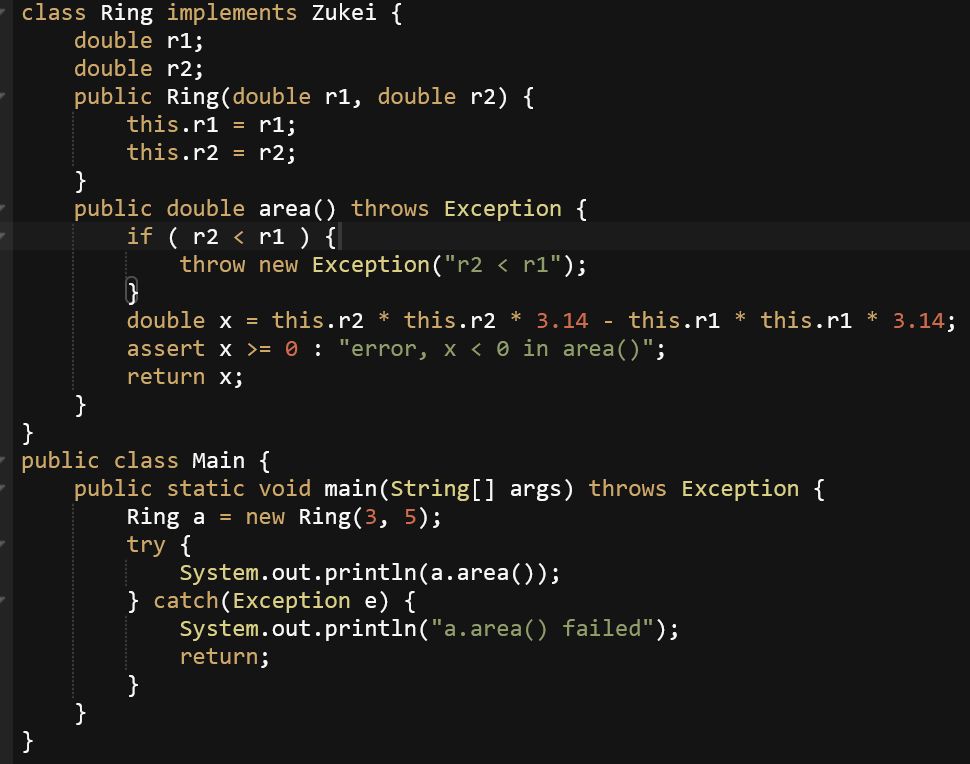 throws Exception
「area メソッド内で，例外の発生がありえる」と宣言（コンピュータに教える）
r2 < r1 は想定外なので，
例外を発生させる
例外処理
39
Java での例外処理の書き方
try {
    処理
} catch(Exception e) {
    例外処理
}
＜処理＞で例外が発生したときの
例外処理ができるようになる
※ 「Exception」のところは，
例外の種類を細かく指定することも可能
40
16-1
class Ring {
    double r1;
    double r2;
    public Ring(double r1, double r2) {
        this.r1 = r1;
        this.r2 = r2;
    }
    public double area() {
        double x;
        x = (this.r2 * this.r2 - this.r1 * this.r1) * 3.14;
        return x;
    }
}
public class Main
{
	public static void main(String[] args) {
		Ring a = new Ring(3, 5);
		System.out.println(a.area());
	}
}
41
16-2 実行エラーを含むプログラム
class Ring {
    double r1;
    double r2;
    public Ring(double r1, double r2) {
        this.r1 = r1;
        this.r2 = r2;
    }
    public double area() {
        double x;
        x = (this.r2 * this.r2 - this.r1 * this.r1) / 0;
        return x;
    }
}
public class Main
{
	public static void main(String[] args) {
		Ring a = new Ring(3, 5);
		System.out.println(a.area());
	}
}
42
関連ページ
Java プログラミング入門
GDB online を使用
https://www.kkaneko.jp/pro/ji/index.html
Java の基本
Java Tutor, GDB online を使用
https://www.kkaneko.jp/pro/pi/index.html
Java プログラム例
https://www.kkaneko.jp/pro/java/index.html
43